Selfishness
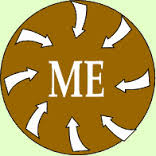 [Speaker Notes: I am a product of the baby boomer generation or the me generation 1946-1964 which was part of the beginning of the instant gratification mindset. We live in perilous times where selfishness has rampant like it did in the 1st century (2 Tim. 3:1-5). Selfishness is the root of all sin- he primarily focuses on fulfilling his desires, not caring about others. This age is saturated with lust of flesh, eye, and pride.  When you are enticed by your flesh, you want instant gratification (James 1:13-16)]
I am a product of the baby boomer generation or the me generation (born between 1946-1964) which was the beginning of the instant gratification mindset. 

We live in perilous times where selfishness is rampant as it was in the 1st century (2 Tim. 3:1-5). 

Selfishness is the root of all sin where a person’s primary concern is fulfilling their desires but not caring about God or others. 
 

When most people are enticed by their flesh, they want to fulfill their desires immediately. But it leads to death. (James 1:13-16)
How Does a Person become Selfish?
When babies are born into this world, God’s will is that they be trained by parents to be godly (Deut. 6:6ff; Eph. 6:4). 

If a child doesn’t fear God, is undisciplined, or is left alone he/she is likely going to be selfish (Prov. 1:7; 22:15; 29:15). 

As you grow up and become an adult, you are training your heart to be either godly or selfish (Eccl. 11:9-12:1).

It is not wrong to have interests, but if you don’t care about God or others, there’s a problem!
Solomon became Selfish & Lost His Kingdom
Solomon was king & did not deny himself from any pleasure. (Eccl. 2:10)

When he was old, his heart was turned away from God by many foreign women (1 Kings 11:1-8). 

God raised up adversaries against him and his kingdom would be taken away (1 Kings 11:9-11, 23-25).

Even though he was trained up to be godly and was given all that wisdom by God, he became selfish and lost his kingdom.
Warnings to Heed if you are Tempted
If you want to drink alcohol, remember that God says that it leads to many woes [fights, bruises, profane speech, addiction, hallucinations, loss of memory, etc.] (Pr. 23:29-35).

If you see an immodestly dressed woman & are tempted to sin with her, heed the Scriptural warning that it leads to death.                      (Proverbs 6:29, 32-35; 7:10, 27) 

If you desire to be wealthy, remember the rich young farmer who planned on building bigger barns was told by Jesus- “This night your soul will be required of you; and now who will own what you have prepared” (Luke 12:20)?
False Teachers Take Advantage of the Selfish
Victoria Osteen said at Lakewood church in Houston, “Just do good for your own self. Do good because God wants you to be happy.” "When you come to church, when you worship Him, you're not doing it for God really. You're doing it for yourself, because that's what makes God happy“ (Aug. 2014).

 They entice by fleshly desires- beware of those who tell you what you want to hear (2 Peter 2:1-3; 18-19). 

Whatever you do in your body should be done to glorify God since you were purchased with His blood (1 Cor. 6:20).
Jesus Wants You to Deny Yourself & Follow Him
You must deny yourself, take up your cross and follow Jesus. (Luke 9:23)

 Instead of looking out for #1, look out for the interest of others with humility like Jesus did (Philippians 2:3ff).

Instead of wanting others to please or serve you, sacrifice to help those who are truly in need (Gal. 6:10; 1 John 3:16-18). 

You should not live for yourself, but for Him who died and rose again on your behalf (2 Corinthians 5:14-15).
[Speaker Notes: Bill & June Moore, Dennis & Glenda Scroggins, Cindy Gay, Arthur, Kevin, Humble yourselves under the mighty hand of God that he may exalt you at the proper time.  Cast all your care upon Him because He cares for you” (1 Pet. 5:6-7).]